Your turn! Write s in your book using the lines.
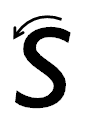 S – Make a curve, slope, make a curve back again.
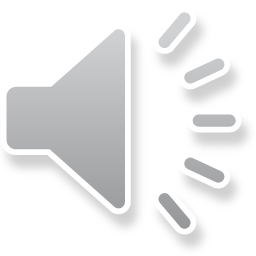 Your turn! Write s in your book using the lines.





Then try:
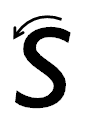 sat
sun
bus
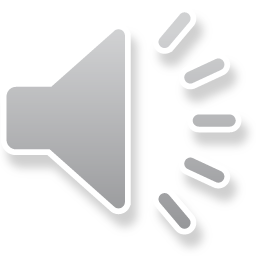